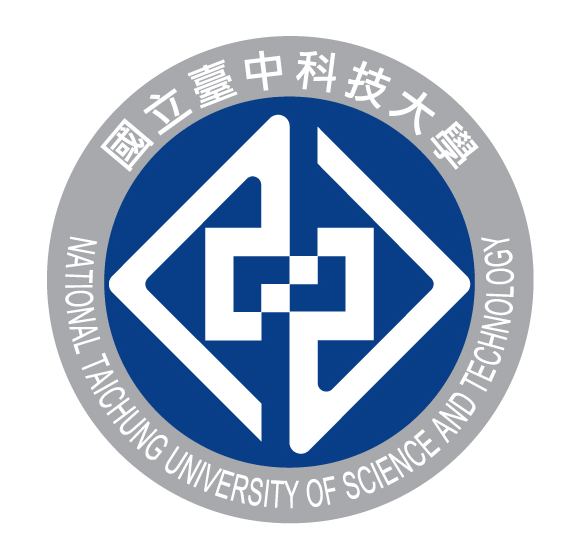 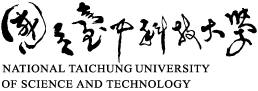 113學年度第1學期新進教師座談會
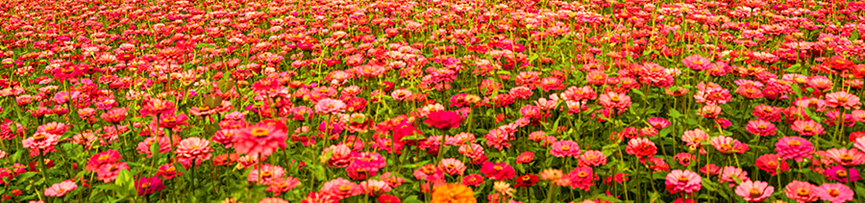 人事室業務簡報
本校組織概況
1
第一組
．組織規程、員額
　編制
．教師聘任、評鑑、
　升等、限期升等、
　兼職、兼課、借調
．職員任免、陞遷
．校務基金聘僱人員
　管理
．學校員額管理
．教評會業務
．校長遴選業務
人事室業務職掌
第二組
 ．教職員待遇、福利
 ．教職員退休、撫恤
 ．教師延長服務
 ．生活津貼及公教儲蓄
 ．考核獎懲及年資晉薪
 ．性騷擾防治及申訴
 ．優秀公教人員選拔及
   服務獎章
 ．文康活動及公教健檢
 ．訓練進修及休假研究
 ．員工協助及行政中立
 ．差假管理及公健保
 ．子女教育補助
2
[Speaker Notes: 可能需要多張投影片]
第一組
．教師聘任/評鑑/升等/限期升等






．兼職/兼課

．借調
  潘咨瑄（分機5023）
教師常用聯絡清單
第二組
．待遇/退撫/留停/延長服務
  王慧婷（分機5029）
．考績/獎懲/晉薪/生活津貼
  賴眞緯（分機5033）
．進修研究/健檢/員協/文康
  潘宜枚（分機5027）
．差勤/赴陸/國旅卡/加班費
  吳佩容（分機5030）





　
．
1.商學院/智慧產業學院：           潘咨瑄（分機5023）
2.設計學院/資通學院/附設學校：    洪瑋（分機5026）
3.語文學院/中護健康學院/通識教育中心/語言中心/體育室：                                  蔡宜秝（分機5025）
蔡宜秝（分機5025）
3
[Speaker Notes: 可能需要多張投影片]
敘薪
4
教師評鑑
5
升等改聘1
6
升等改聘2
7
備註：1.各類型升等應符合本校教師申請升等基本門檻標準，各系院得訂定更嚴格規定。
      2.專案教師如依規定辦理評鑑，且績效達申請本校教師升等之評鑑門檻，並符合升
        等相關條件，得比照專任教師升等程序辦理升等審查。
升等改聘3  –各類別各職級升等條件(1)
8
升等改聘3  –各類別各職級升等條件(2)
9
升等改聘3  –各類別各職級升等條件(3)
10
限期升等
11
備註：教師限期升等係依本校教師升等及資格審查辦法第20條規定辦理。
學術倫理1
12
學術倫理2
備註：上開處理方式，係依本校學術倫理案件審理規範第6點規定辦理。
13
兼職兼課
14
性別平等工作
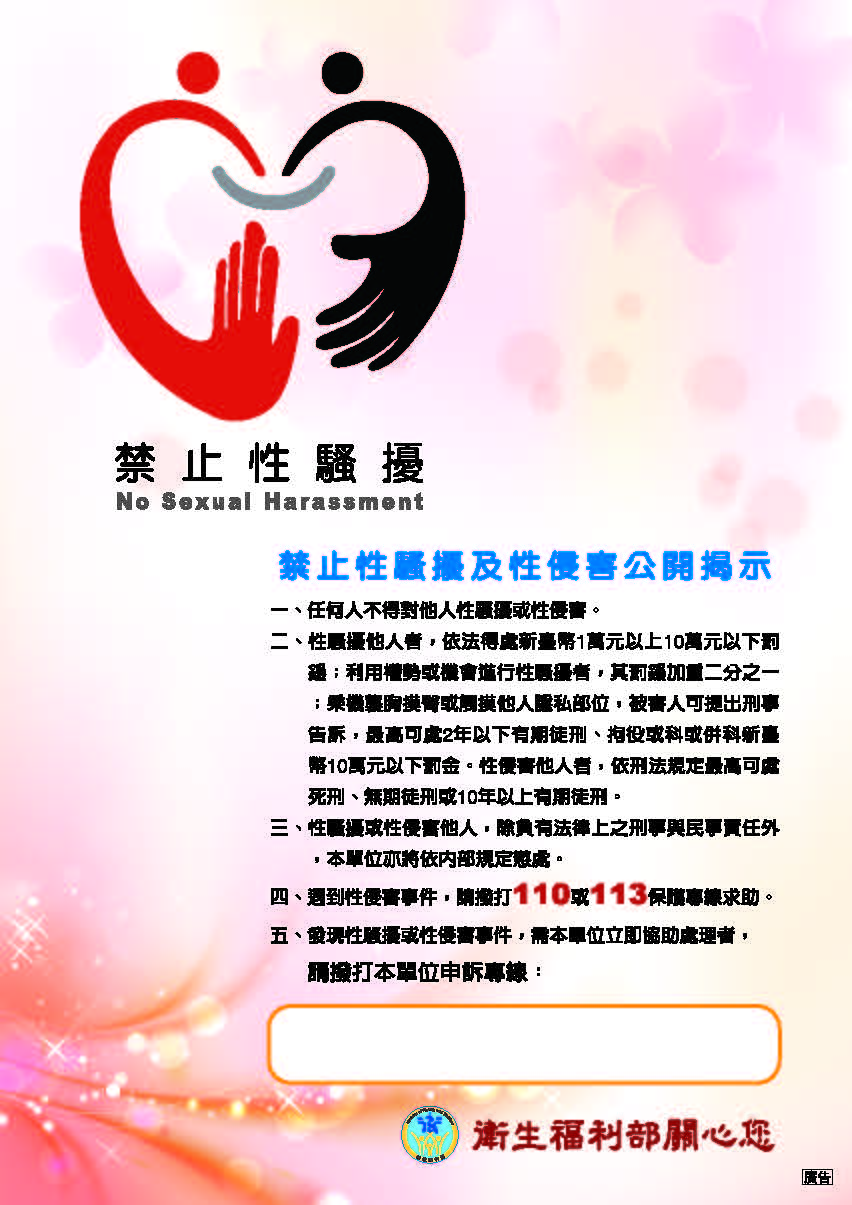 15
公差假
16
赴大陸地區
17
教師【必讀課程】及【建議閱讀課程】
(請至e-portal→教職員資料管理系統→  
 教育訓練報名系統 查詢開課日期， 
 並完成報名)
18
生活津貼
19
公保補助
20
健康檢查
21
生日禮金
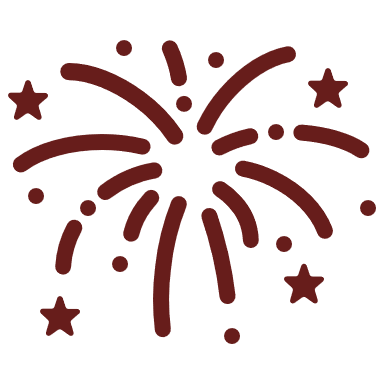 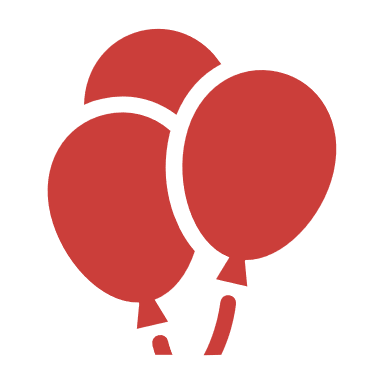 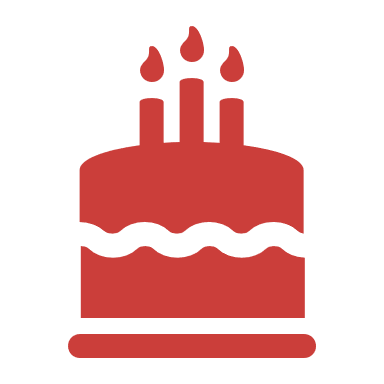 22
員工休閒活動
23
托育措施
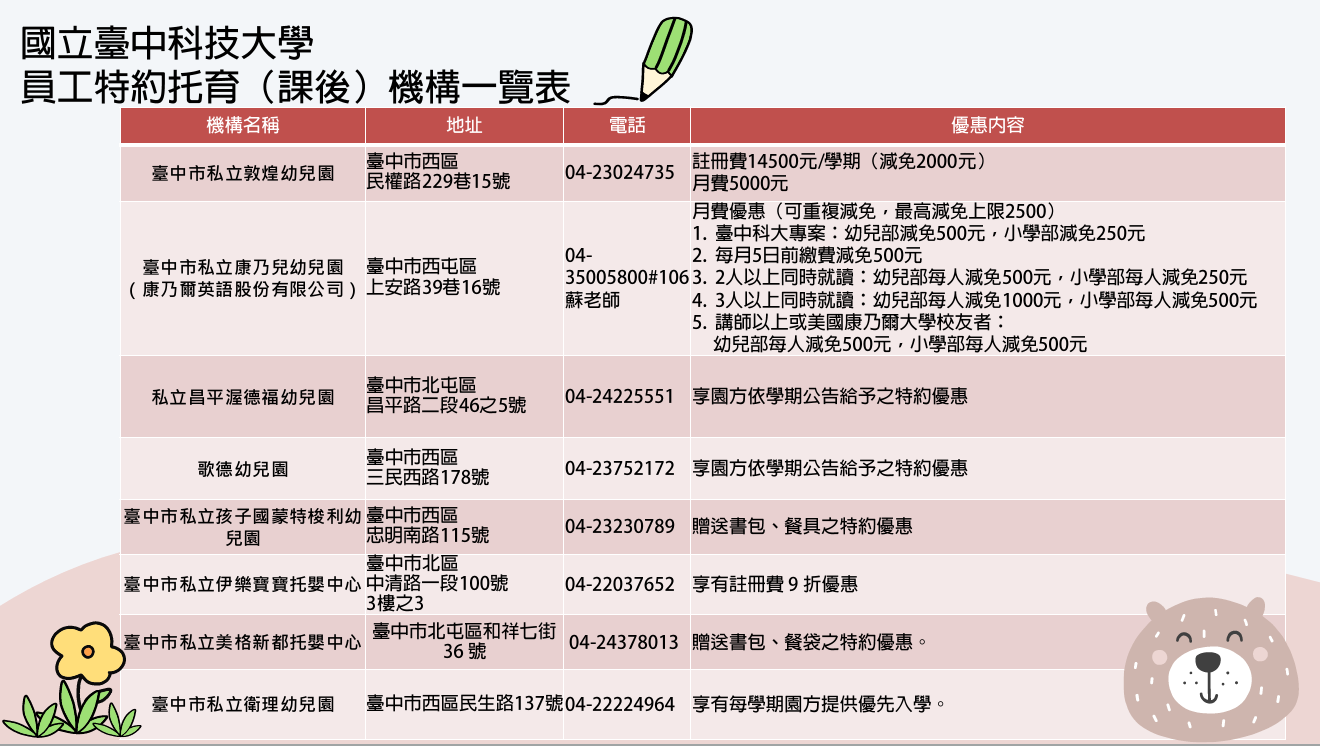 24
郵局公教儲蓄存款
25
參加退撫基(儲)金
26
補繳職前退撫基(儲)金
27
教師人事相關規定　敬請至人事室網頁參閱
https://person.nutc.edu.tw/p/412-1033-85.php



   謝 謝 聆 聽
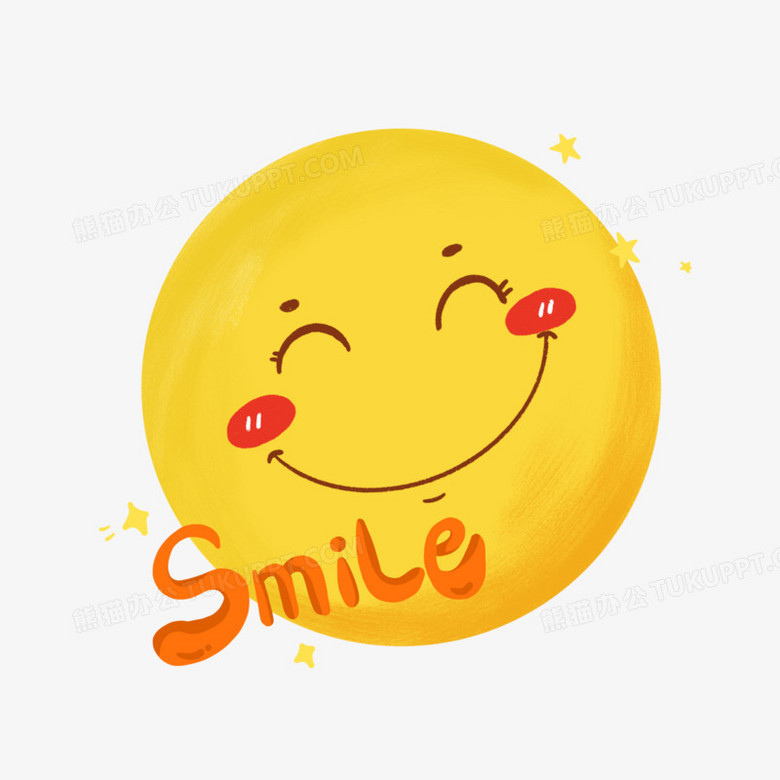 [Speaker Notes: 可能需要多張投影片]